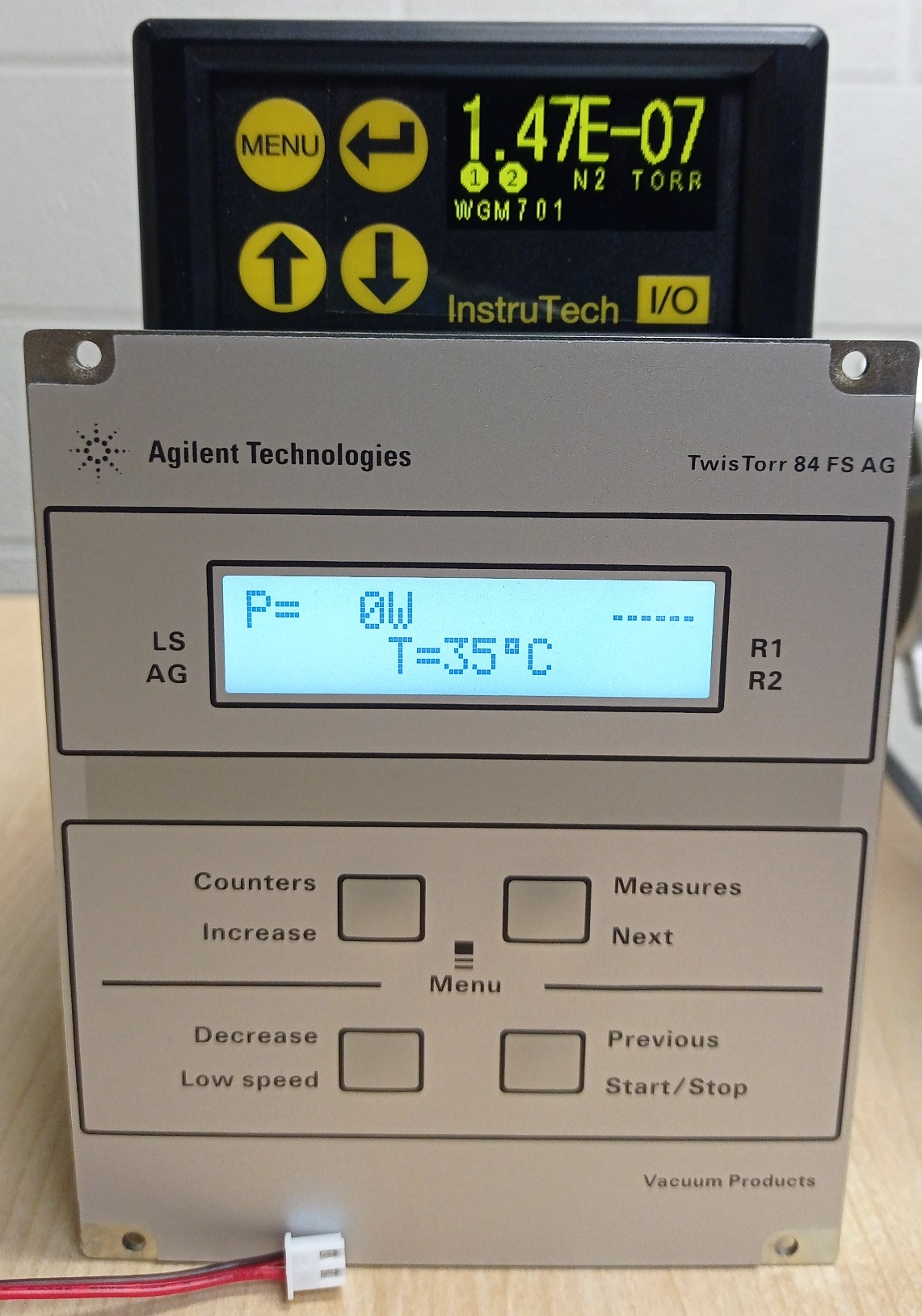 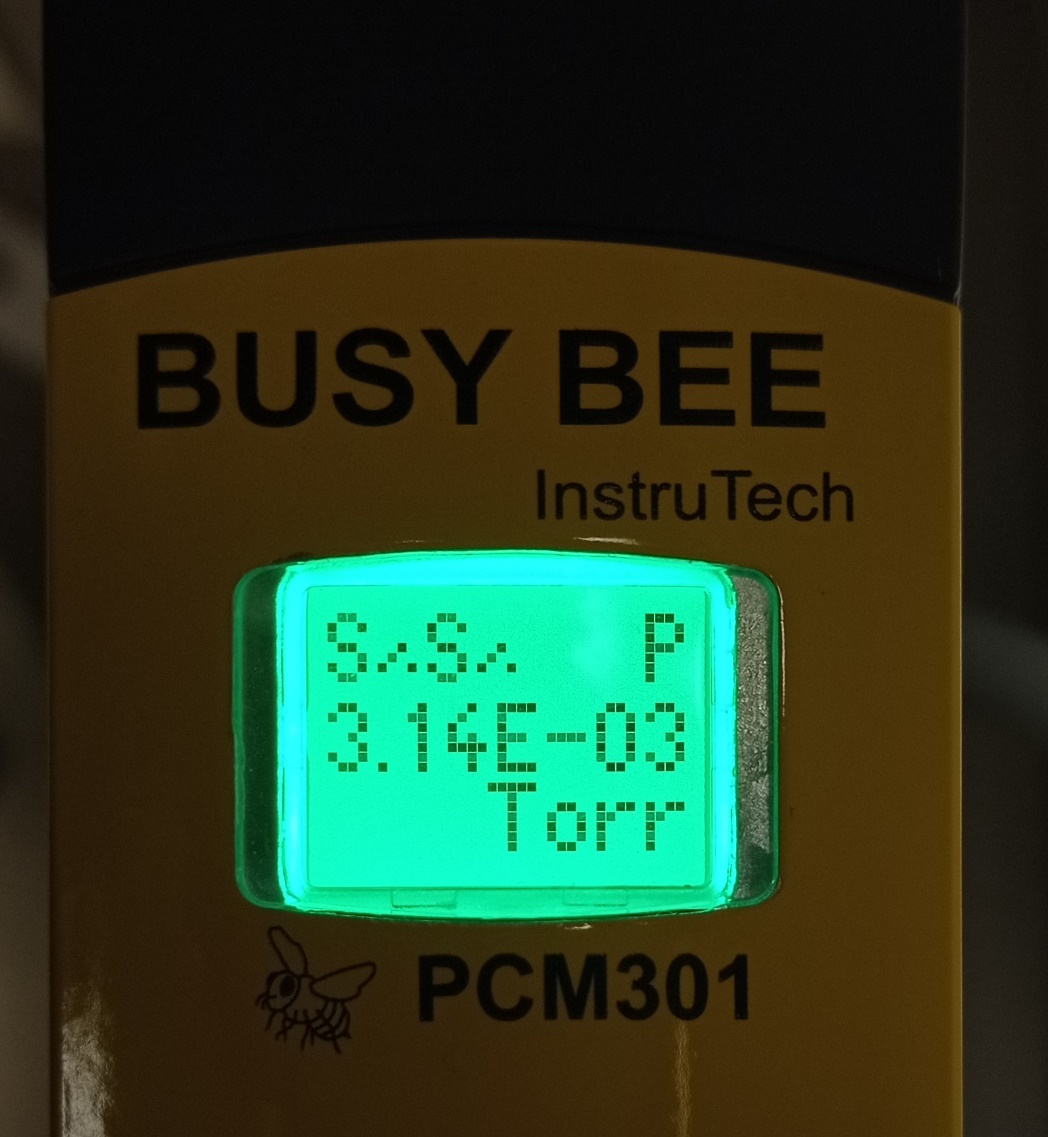 Turbo pump on
With a blank flange
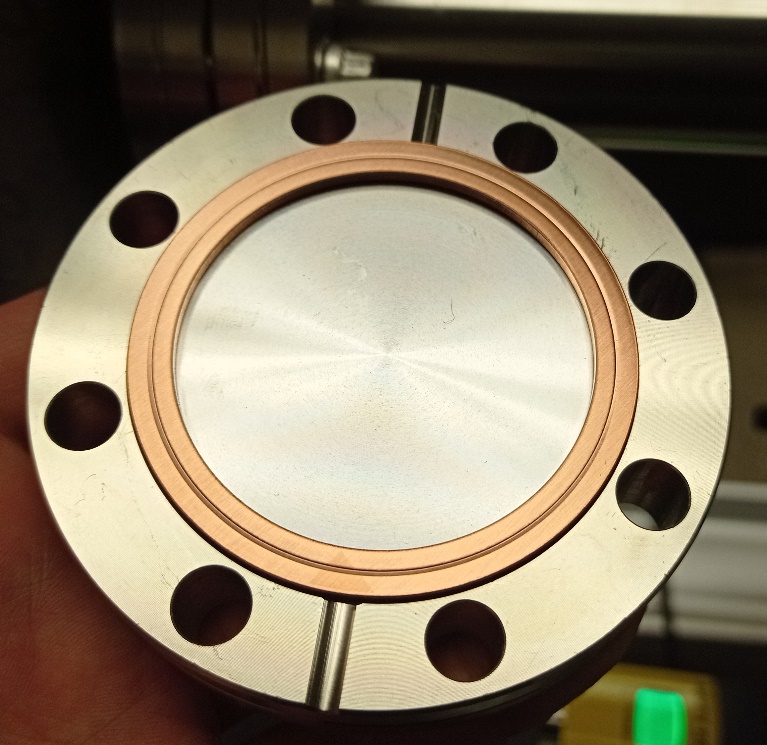 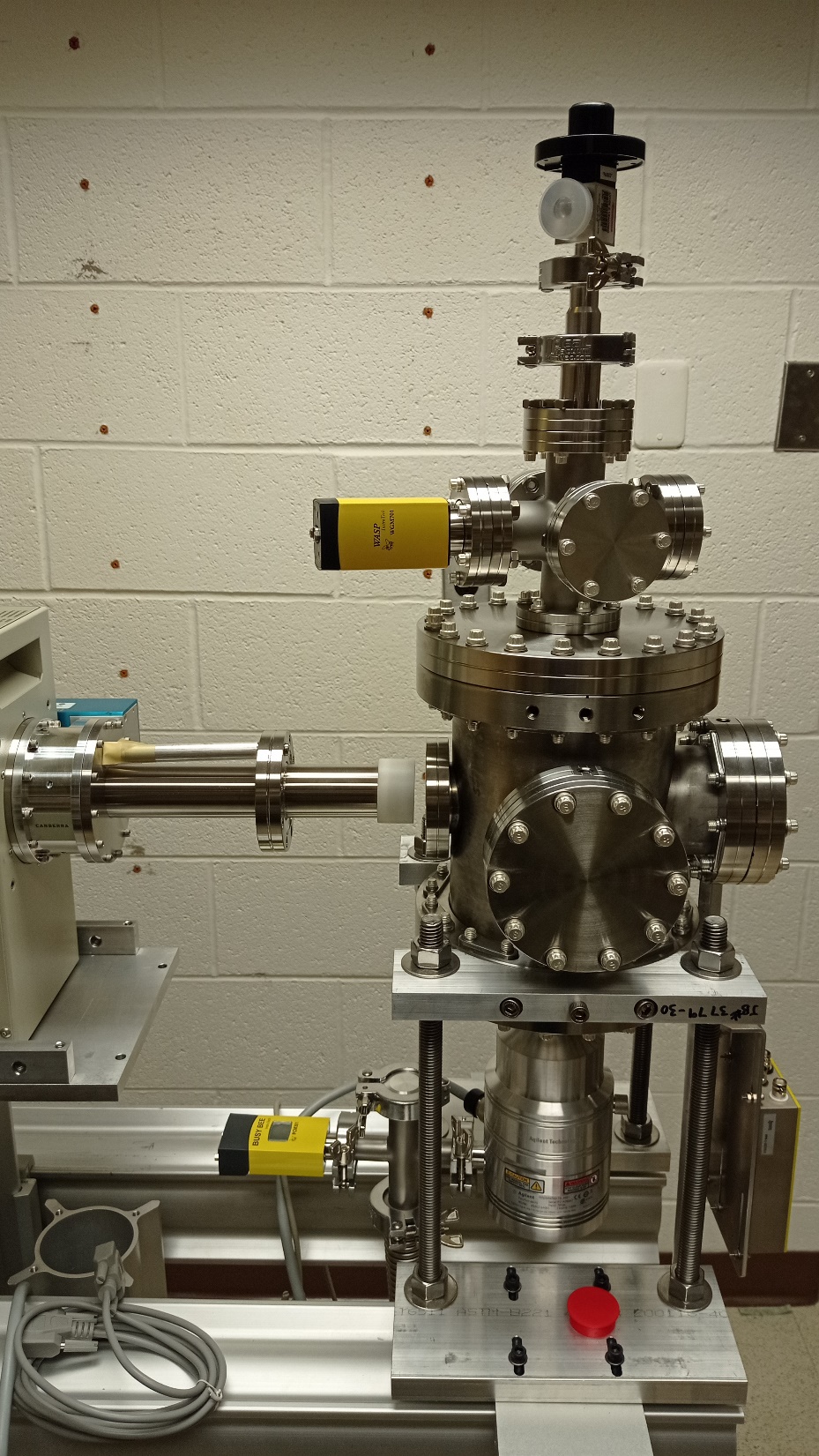 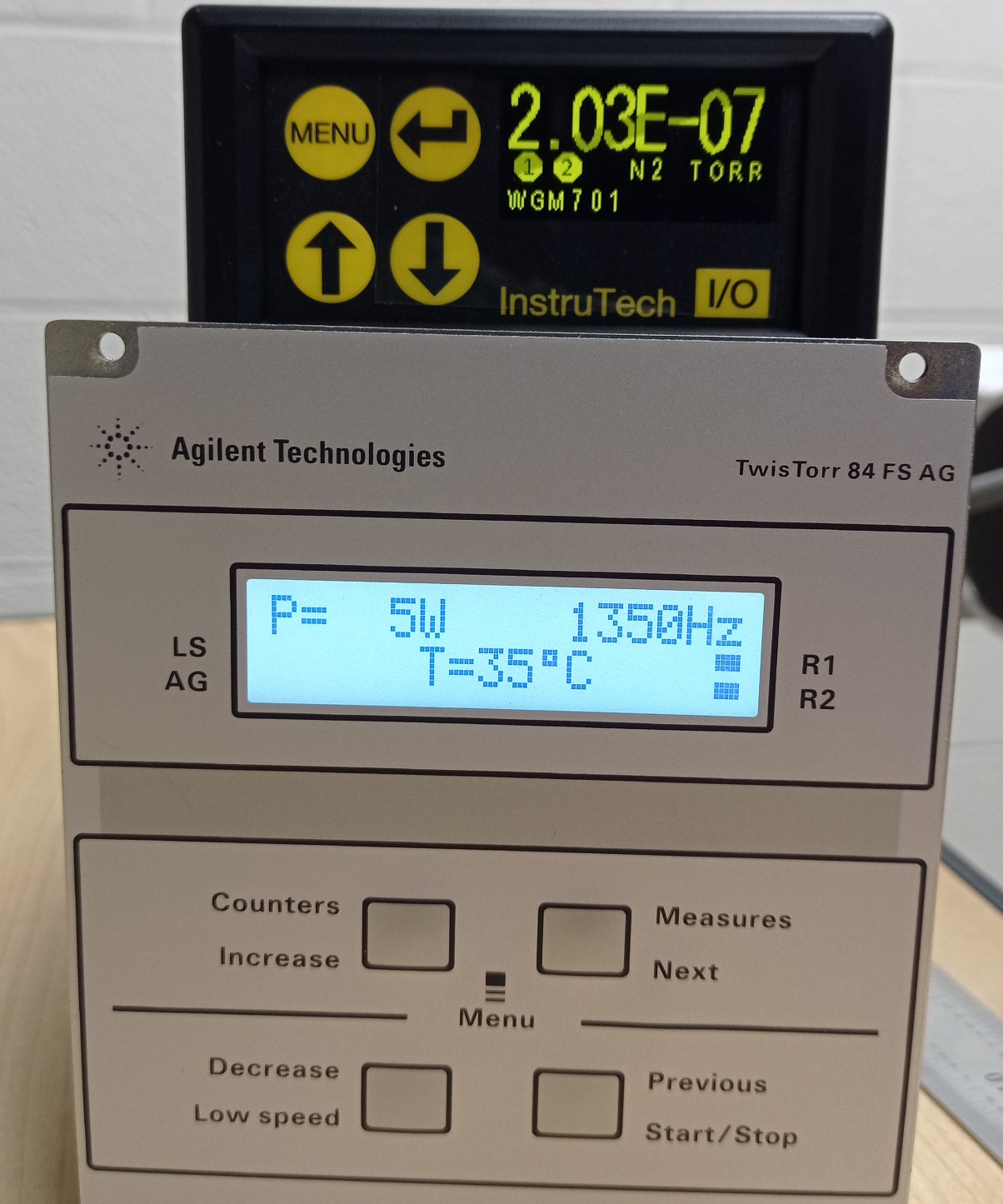 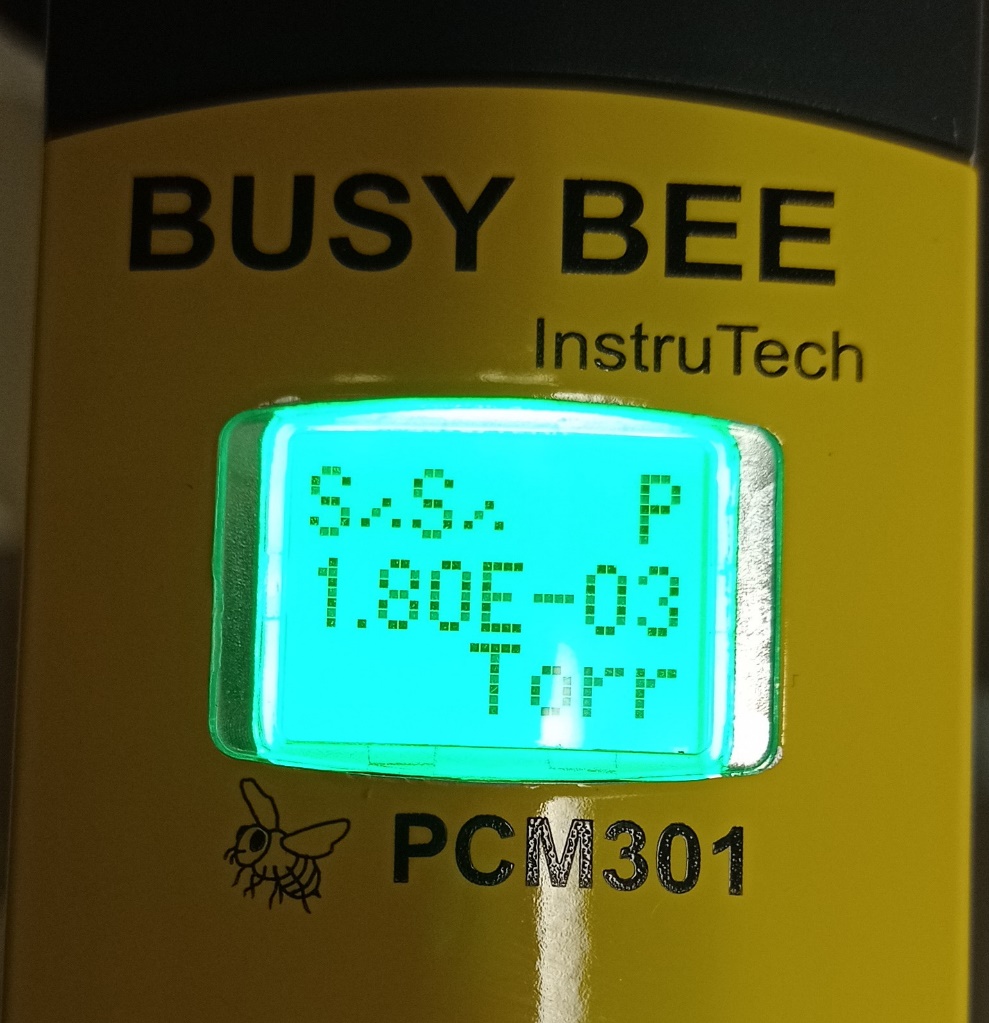 Turbo pump on
With the GL0510 flange
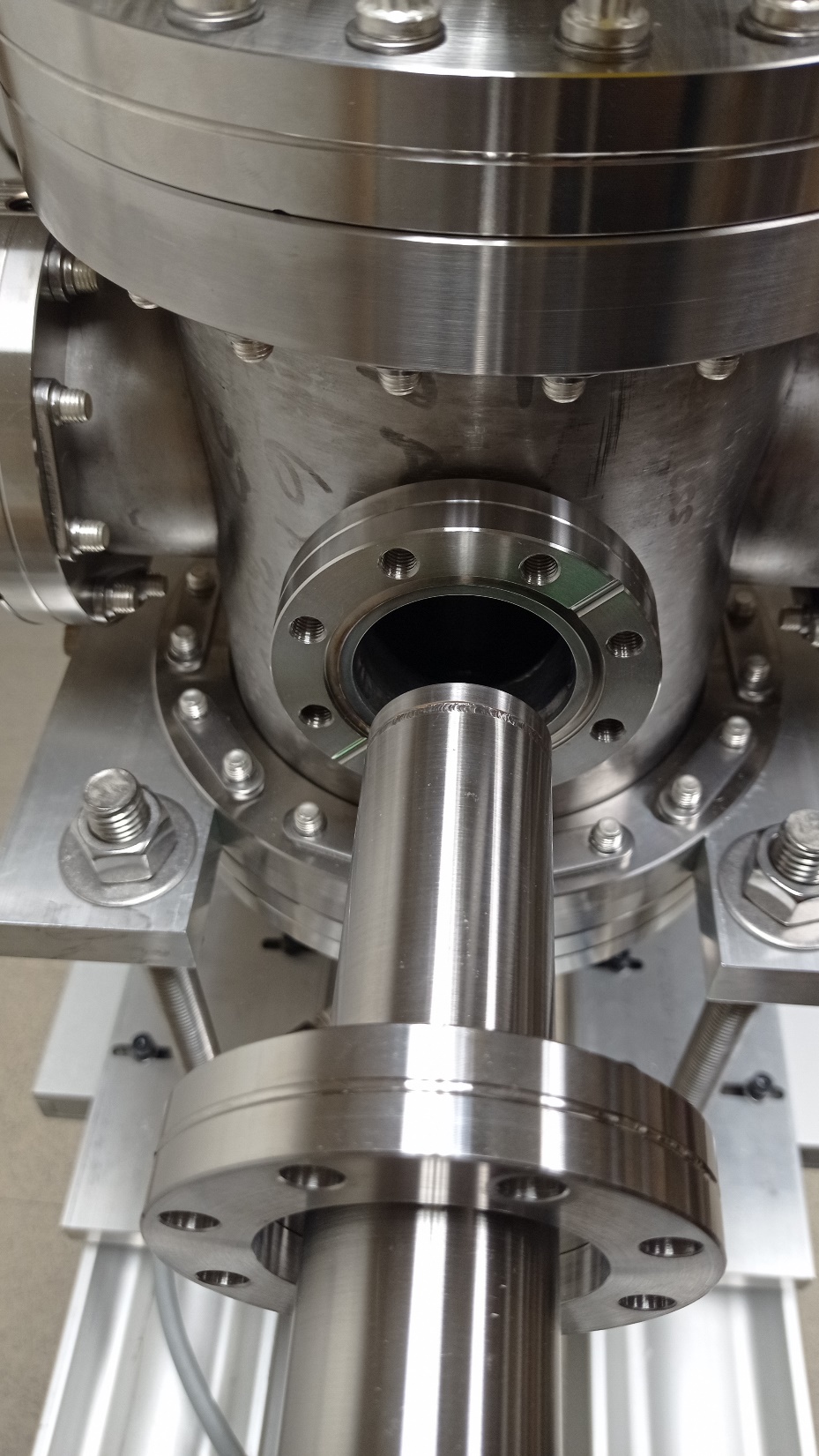 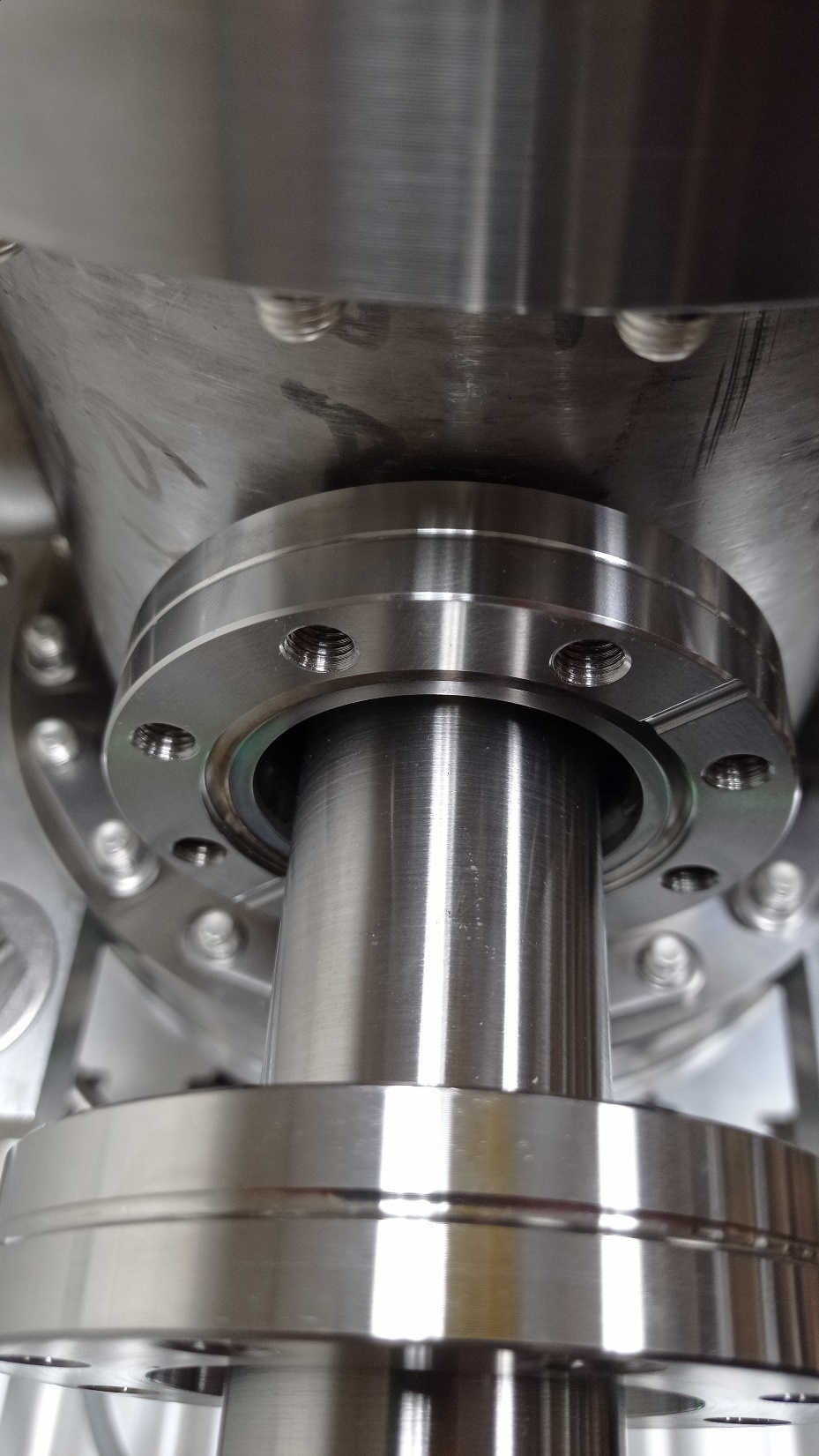 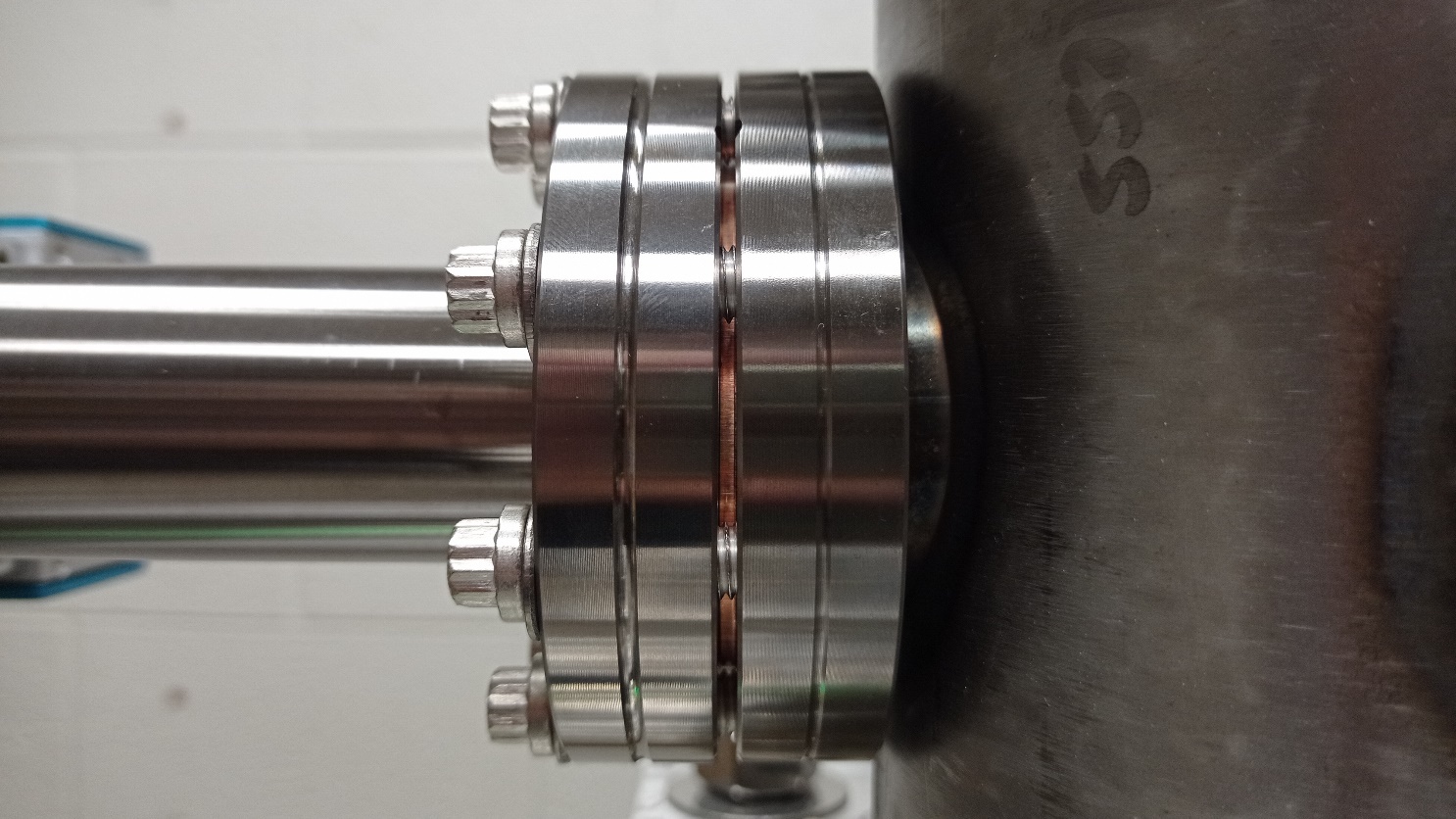 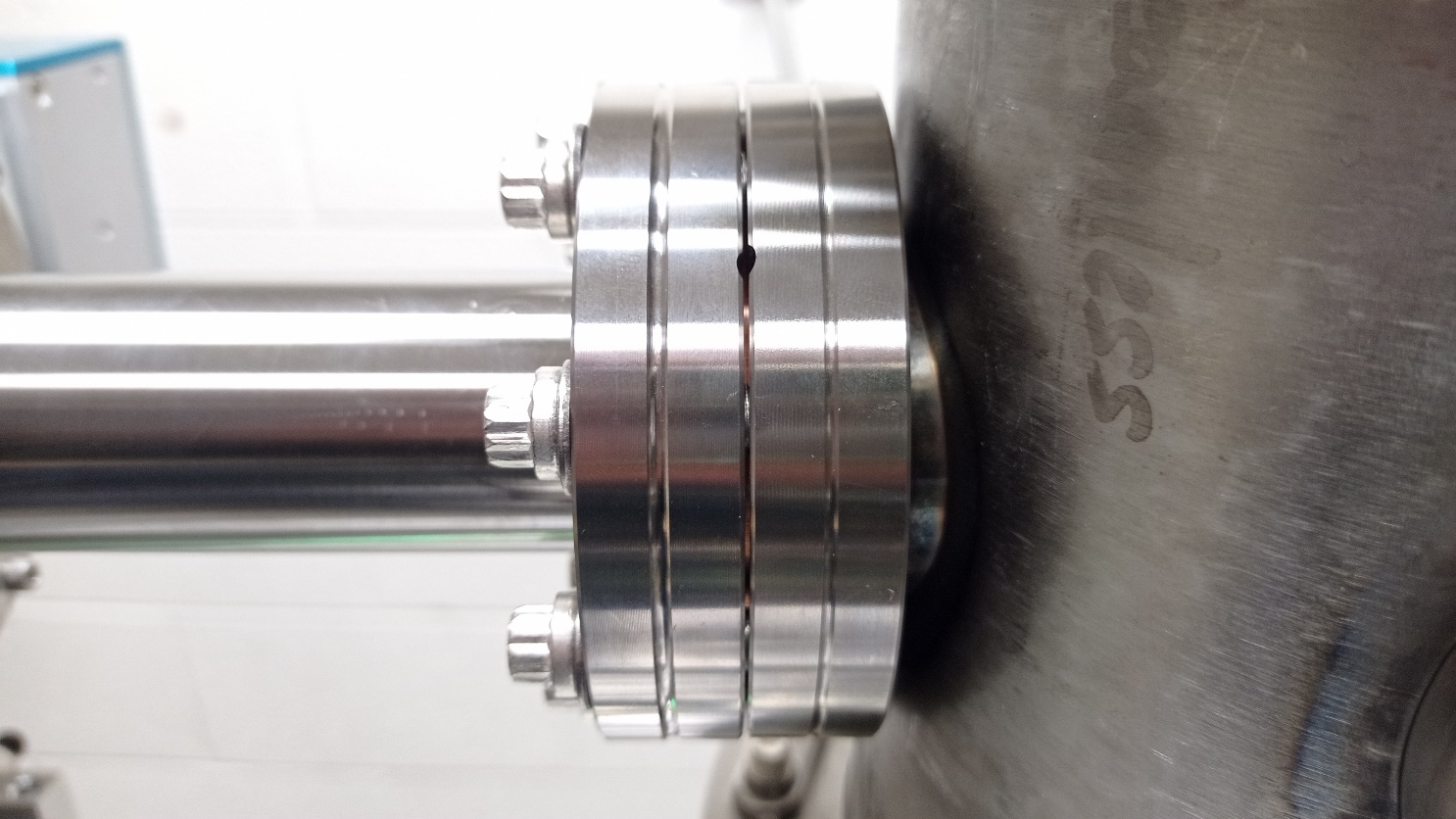 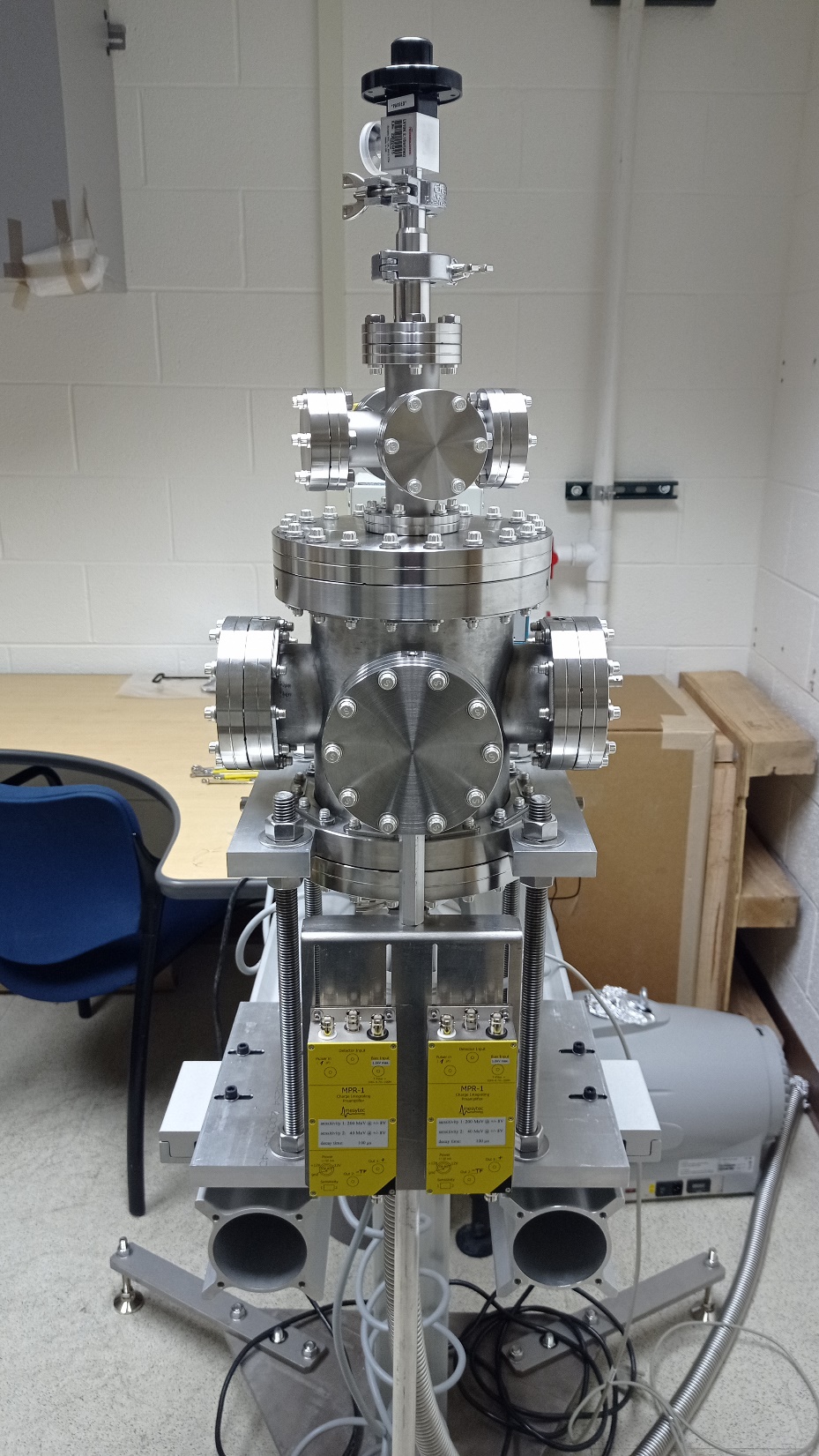 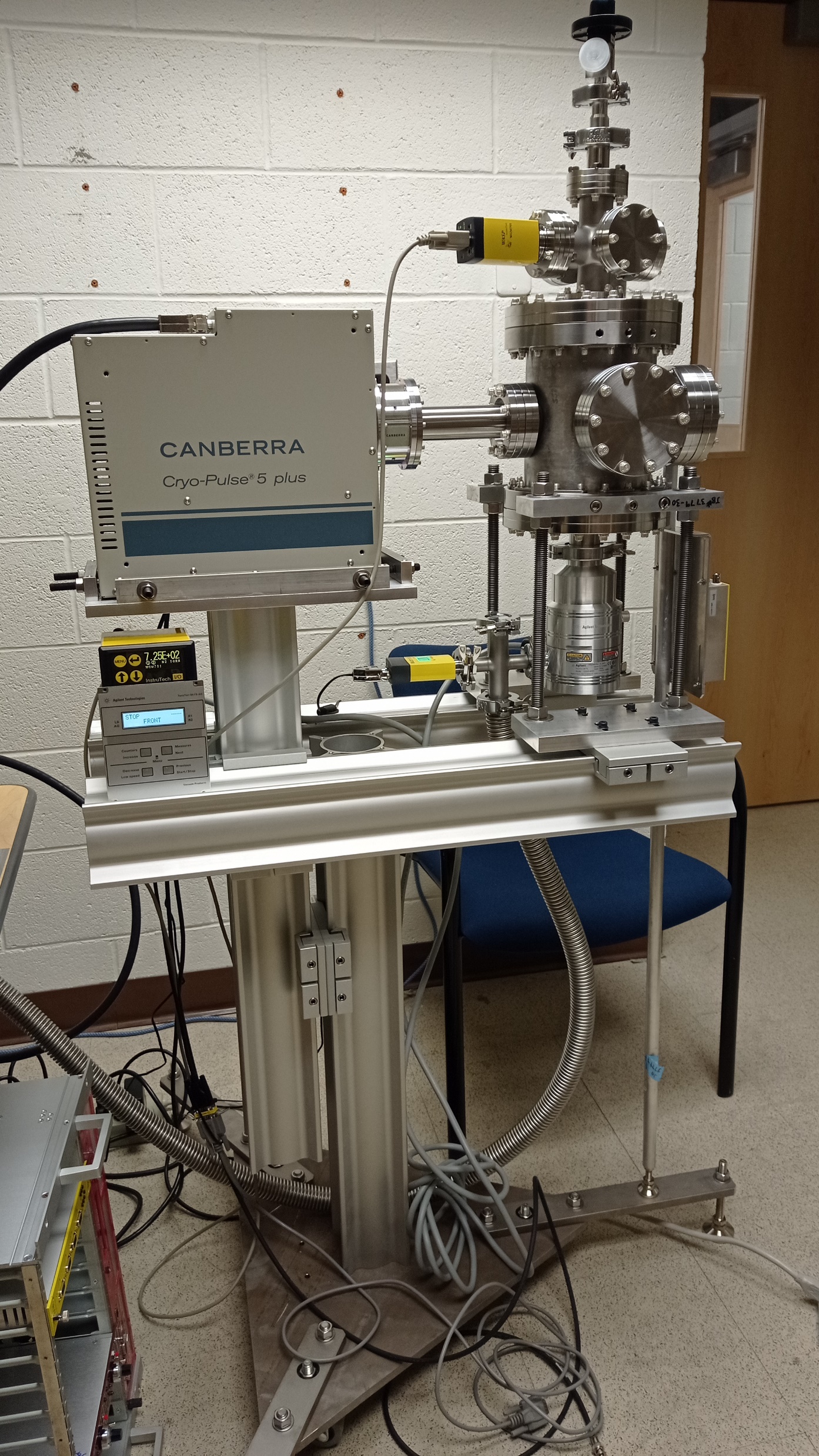 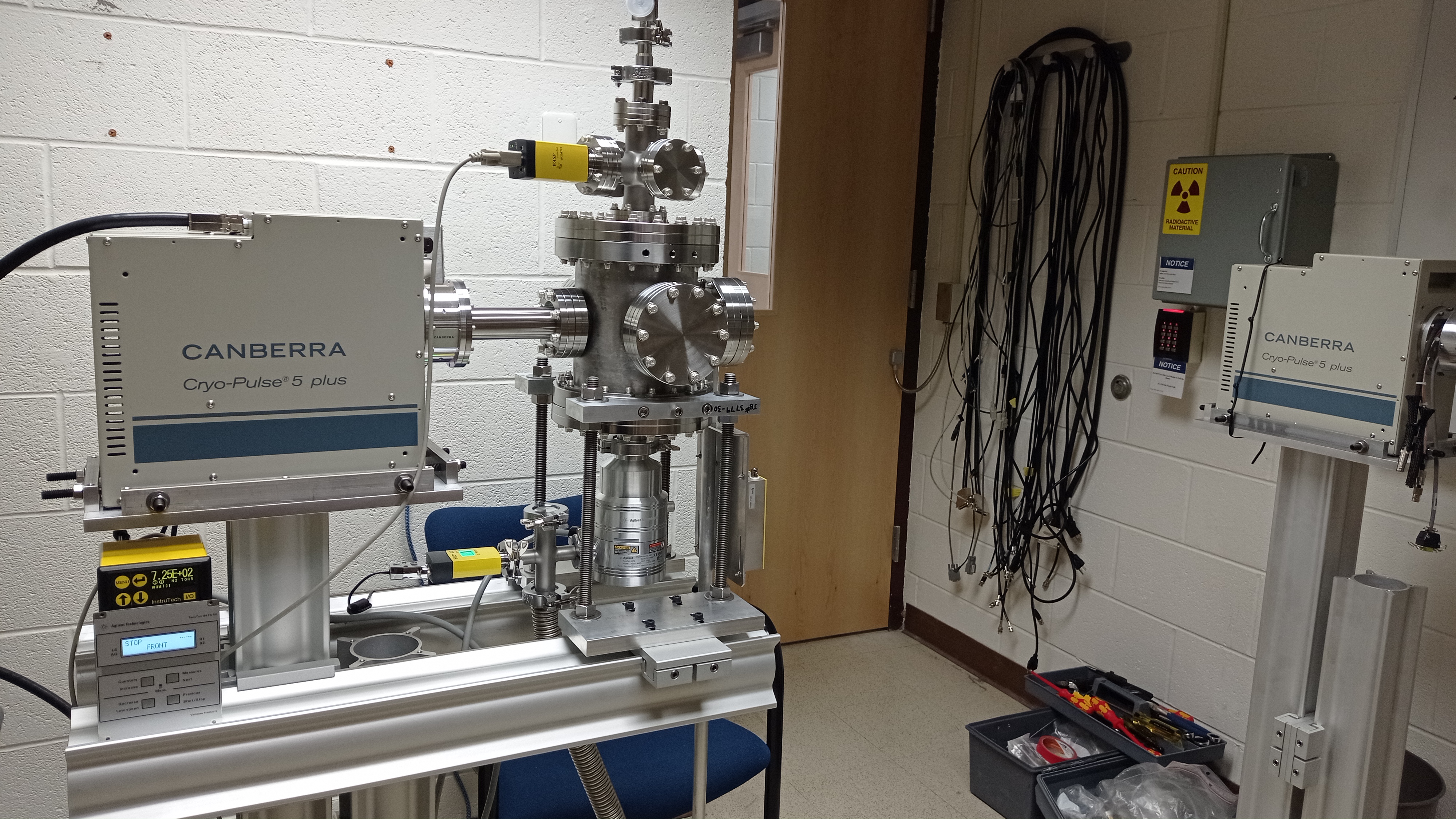